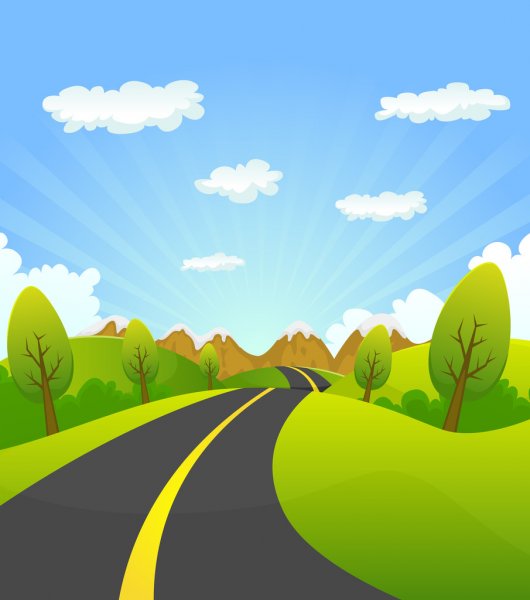 Муниципальное бюджетное дошкольное учреждение «Детский сад № 85 комбинированного вида» города Орла

Задание по реализации образовательной области
«Познавательное развитие»
Форма обучения - дистанционная
Возрастная группа - 2-3 года 
«Весёлое путешествие»
Подготовила: 
воспитатель 
Девякович Лилия Леонидовна
Цель: сформировать представление о путешествии. 

Задачи: 
расширить словарный запас,

развивать связную речь, 

воспитывать бережное отношение к окружающей среде,

познакомить с правилами поведения на прогулке в лесу,

развивать мышление, внимание.
о
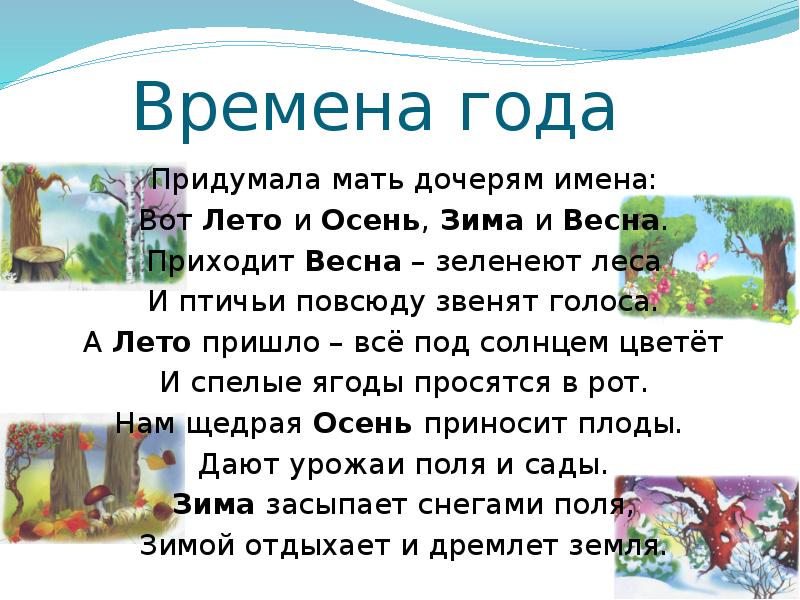 Признаки времен года
ЛЕТО
Столько света! Столько солнца!Столько зелени кругом!Наступило снова лето,И тепло пришло к нам в дом.
А вокруг так много света,Пахнет елью и сосной.Вот бы было так, что летоБыло целый год со мной!
Как мы оденемся на прогулку летом?
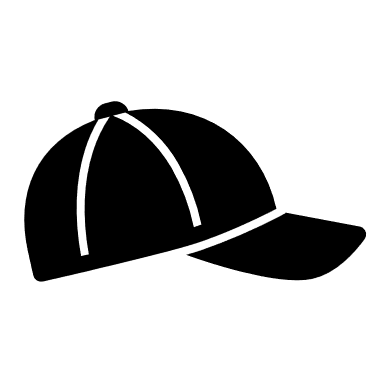 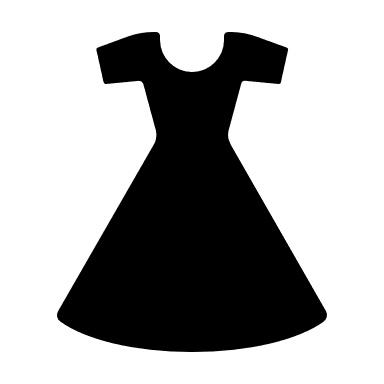 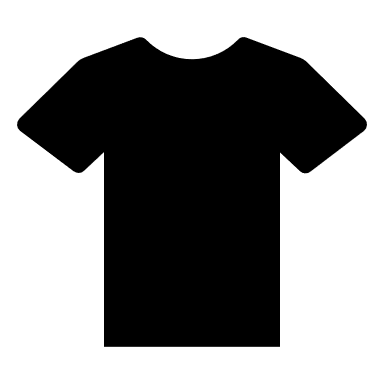 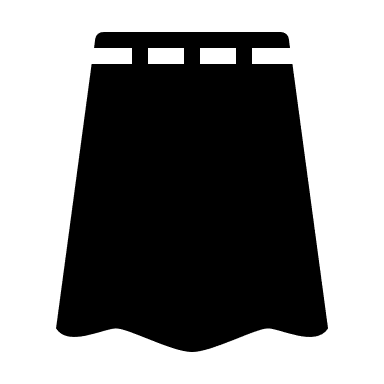 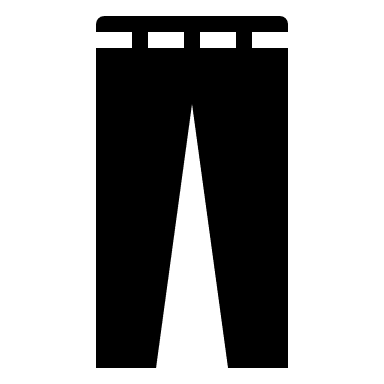 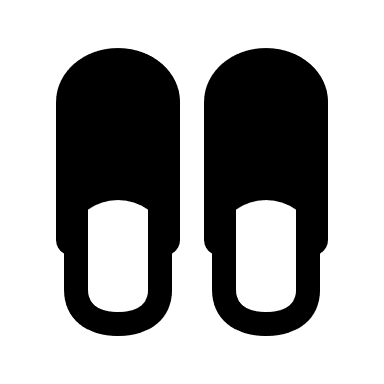 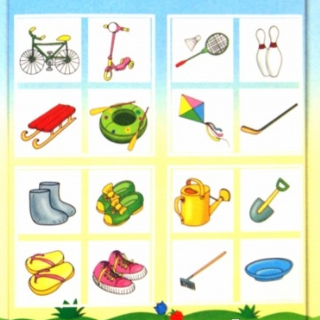 Чем можно заниматься на прогулке летом?
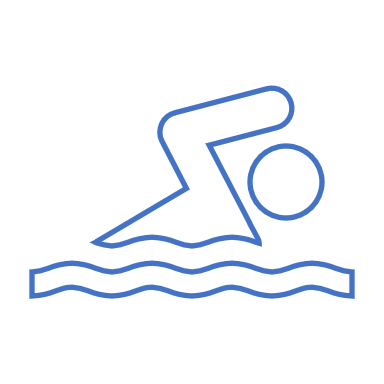 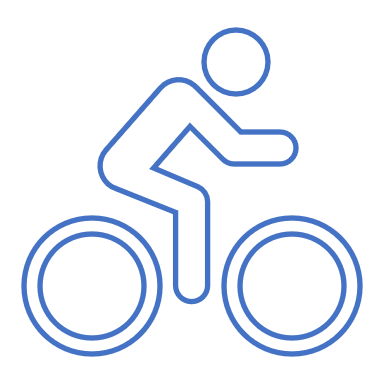 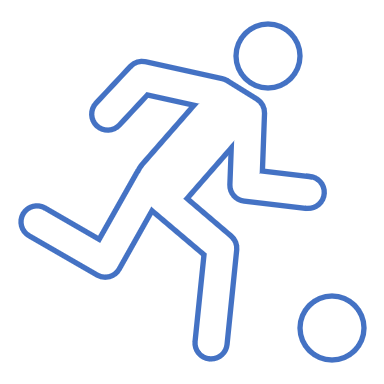 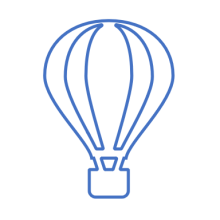 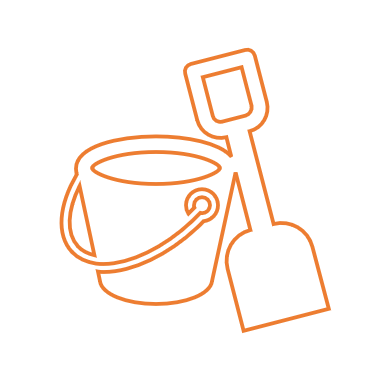 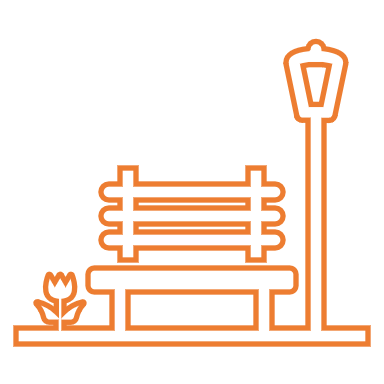 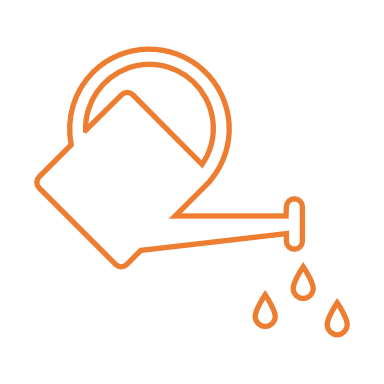 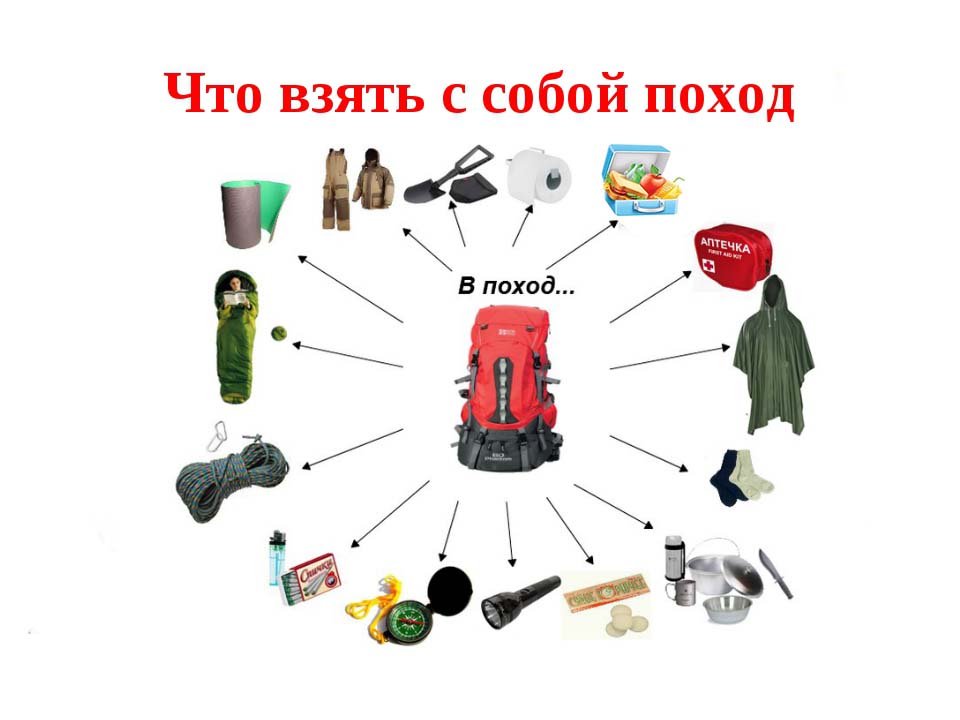 Совсем растаял  снег в лесу,
И папа снял пиджак.
А  я, смотрите, сам несу,
По - взрослому рюкзак.
 
И спрятать радость не могу -
Улыбка во весь рот.
Ведь не иду - бегом бегу
Я первый раз в поход.